Antreprenoriat Feminin

Regional agency for economic development of Šumadija and Pomoravlje REDASP
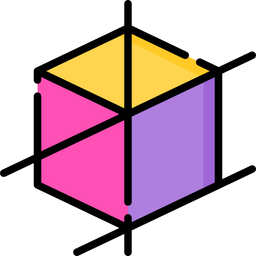 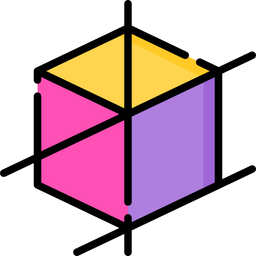 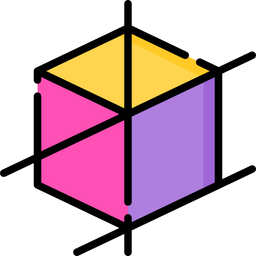 Îți răspunzi la întrebarea De ce să încep o afacere?
Înțelegi calea de la idee la piață
Obiective
Vei afla calitățile și motivele pe care fiecare femeie antreprenor ar trebui să le aibă;
Care sunt cunoștințele și abilitățile necesare pentru a începe o afacere
Vei afla care sunt resursele necesare pentru a începe o afacere
Vei afla cum să analizezi și să evaluezi ideile de afaceri
La finalul acestui curs vei fi capabilă să:
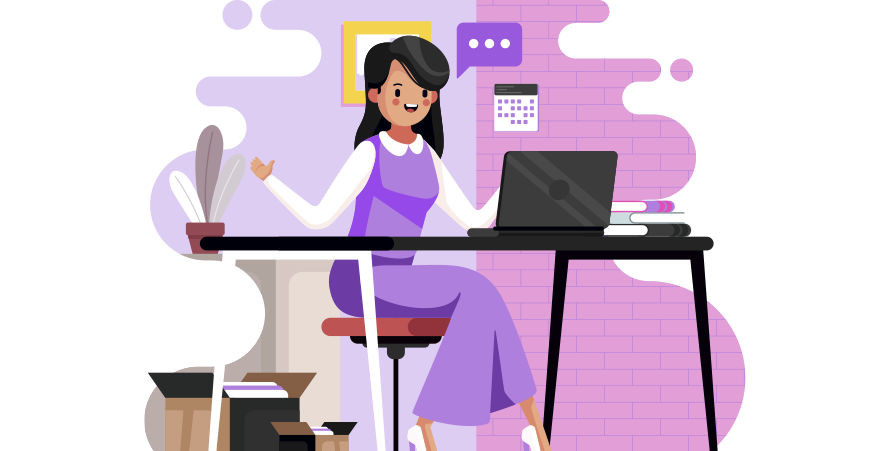 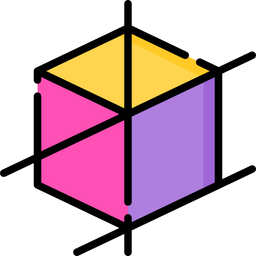 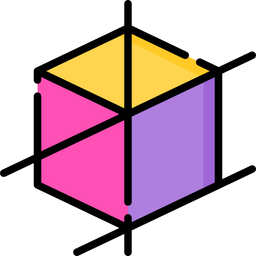 Index
Unitatea 1: De ce să-mi încep propria afacere?
Secțiunea 1.1: Motivele și caracteristicile femeilor antreprenor
1.1.1: Motivația
1.1.2: Trăsături de personalitate pe care un antreprenor ar trebui să le aibă


Unitatea 2: De la idee la piață
Secțiunea 2.1: Identificarea problemelor pieței și selectarea ideilor
2.1.1: Analiza și evaluarea ideilor
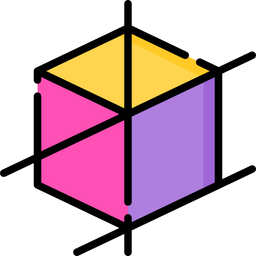 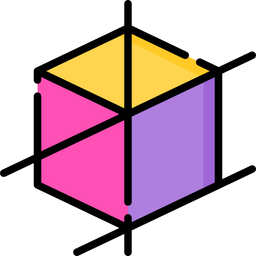 Unitatea 1: De ce să încep propria afacere?
Începerea propriei afaceri necesită bani, multe ore de muncă grea, perseverență, voință de oțel, multă răbdare, precum și înțelegerea faptului că, dacă nu aveți venituri suficiente și regulate  deja în primul sau al doilea an de funcționare, aventura dvs. antreprenorială ar putea fi în curând terminată.
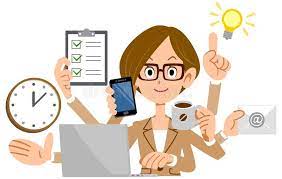 Sectiunea 1.1. Motivele și caracteristicile femeilor antreprenor
Antreprenorul este:
un aventurier
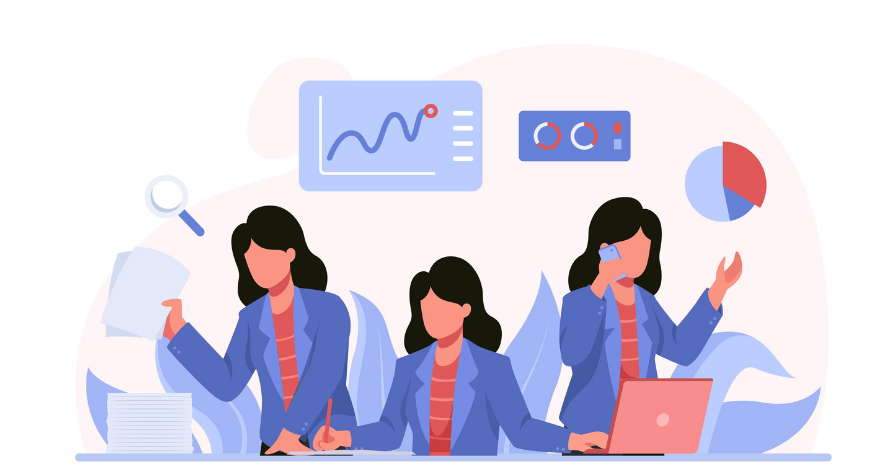 Un inovator
O persoană care este gata să- și asume riscuri pentru succesul afacerii
1.1.1. Motivația
Există mai mulți factori cheie care influențează viitoarele antreprenoare să urmeze această cale::
 
Pasiunea pentru o idee de afaceri – unul dintre cei mai comuni factori ai aproape fiecărei afaceri noi este o idee de afaceri. 
 
Nevoile financiare – unii antreprenori decid să-și înceapă propria afacere din nevoia unei situații financiare mai bune. 

Implicarea in afaceri – inceperea unei afaceri este uneori motivata de dorinta antreprenorului de a se implica in toate aspectele unui proces de afaceri.  
Libertate mai mare - multe afaceri sunt pornite din necesitatea de a lua decizii de afaceri fără aprobarea unui superior
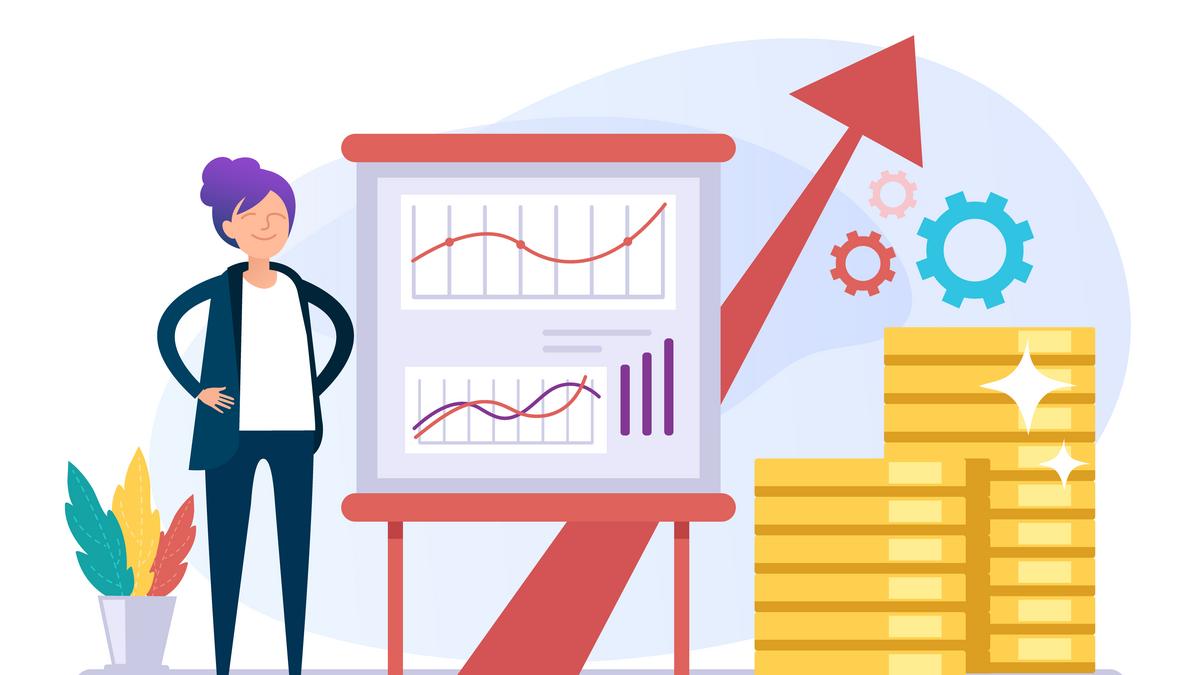 Formula SUCCESULUI = MOTIVAȚIE x CUNOȘTINȚE x CONDIȚII

Motivația de a începe o afacere și capacitatea de a recunoaște oportunitățile sunt componentele cheie, nu banii.
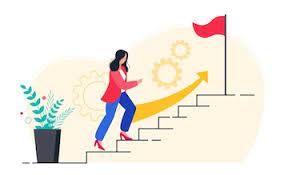 1.1.2: Trăsături de personalitate necesare unui antreprenor
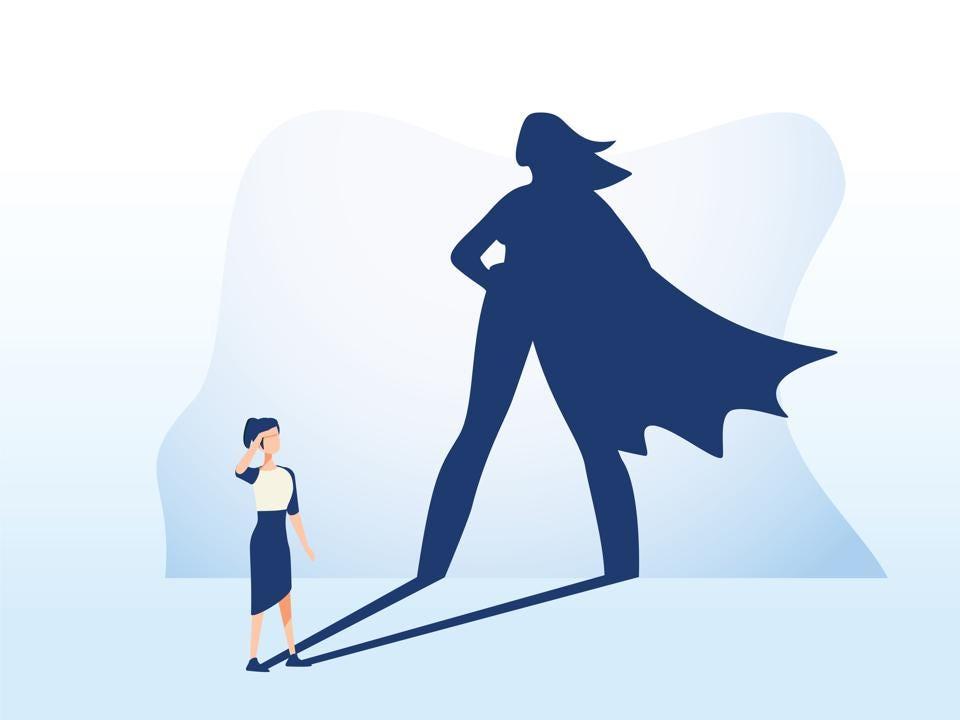 Un antreprenor de succes nu se naște ca atare!

 Dobândirea de competențe, cunoștințe și experiență în timpul afacerii sunt esențiale în dezvoltarea afacerii. 

Femeile antreprenor de succes provin din medii sociale diferite.

Valorile comune și abilitățile ar trebui să fie înțelese ca universale, dezvoltate și aplicate în afaceri.
1.1.2: Trăsături de personalitate necesare unui antreprenor
Calitățile antreprenoriale sunt importante, dar nu suficiente, mai ales atunci când afacerea atinge un anumit nivel de dezvoltare!            Este necesar să ai:
1.1.2: Trăsături de personalitate necesare unui antreprenor
Personalitatea unui antreprenor de succes reflectă adevărata măsură a abilităților înnăscute, împreună cu dobândirea permanentă a cunoștințelor și experienței necesare, împreună cu o abundență de idei noi de afaceri, optimism și motivație.
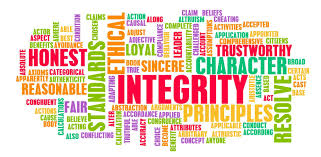 Fă- ți un test de autoevaluare:
Sunt antreprenor?
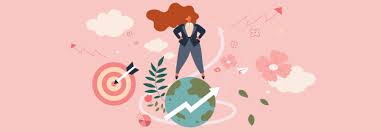 (to enter the link to the Self-assessment test - Am I an entrepreneur and the answer scoring keys)
Unitatea 2: De la Idee la Piață
Prima fază a călătoriei antreprenoriale implică o căutare conceptuală a unei idei de afaceri potrivite pe care antreprenorul o va implementa în practică.
Secțiunea 2.1: Identificarea problemelor pieței si selecția ideilor
Criteriile de bază prin care un antreprenor este ghidat atunci când ia o decizie cu privire la alegerea afacerii în care urmează să se angajeze:
  
 reflectarea personalității antreprenorului- se referă la domeniul de activitate în care antreprenorul se bucură și în care are anumite cunoștințe și experiență. 

2) potențialul de piață și de profit al afacerii- „Oferă oamenilor ceea ce vor să cumpere, nu ceea ce vrei să vinzi”
Secțiunea 2.1: Identificarea problemelor pieței si selecția ideilor
Scopul este de a stabili care sunt nevoile potențialilor utilizatori și dacă există o nevoie pentru produsele sau serviciile viitoare pe piața în care intenționați să operați.

Este necesar să efectuați cercetări de piață înainte de a începe o afacere!!!




Concentrarea este pe client!
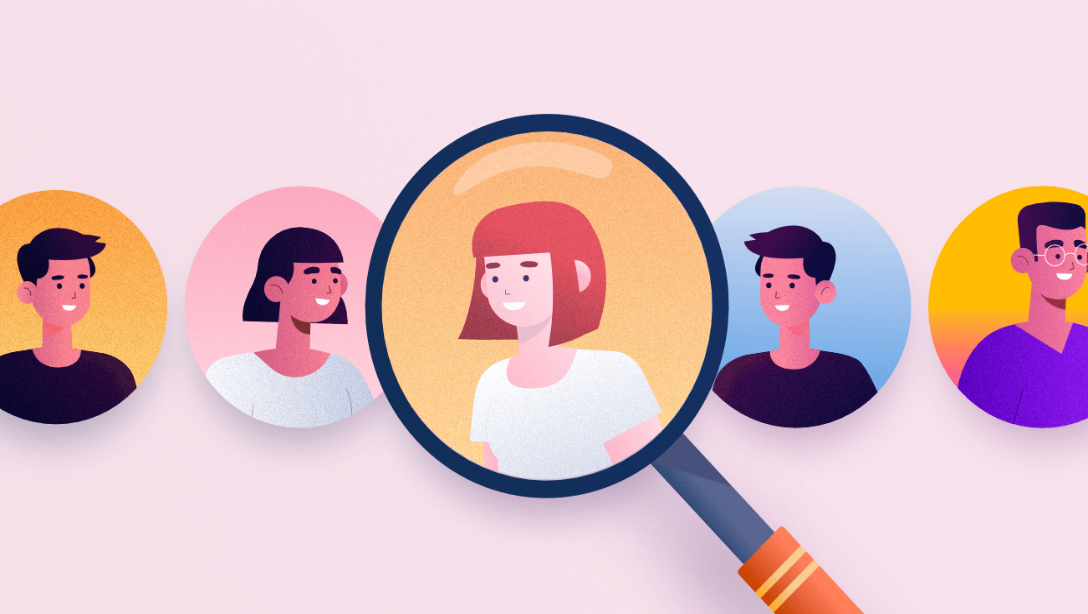 2.1.1: Analiza și evaluarea ideilor
Este necesar ca potențialul antreprenor să fie capabil să:
asculte
Învețe, și 
Să se implice în crearea de valoare pentru clienți, bazându- se pe nevoile acestora





Pregatirea adecvată pentru intrarea în afaceri și planificarea activităților
sunt necesare!
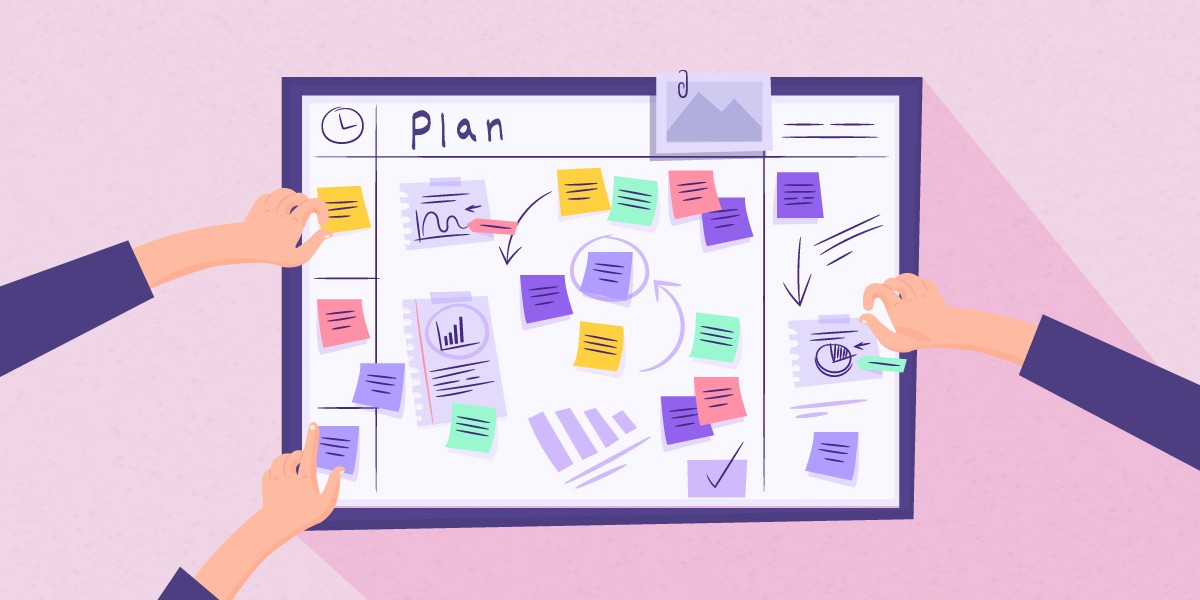 2.1.1: Analiza și evaluarea ideilor
Antreprenorul ar trebui să raspundă la următoarele întrebări:







- Este nevoie de produsele/serviciile mele pe piață?
- Cum vor ști potențialii clienți că am început o afacere?
- Care este factorul cheie pentru clienți pentru a alege produsul / serviciul meu,
având în vedere că sunt începător, fără a prefera un concurent (care funcționează cu succes de 10 ani)?
- Cum îmi voi păstra clienții?
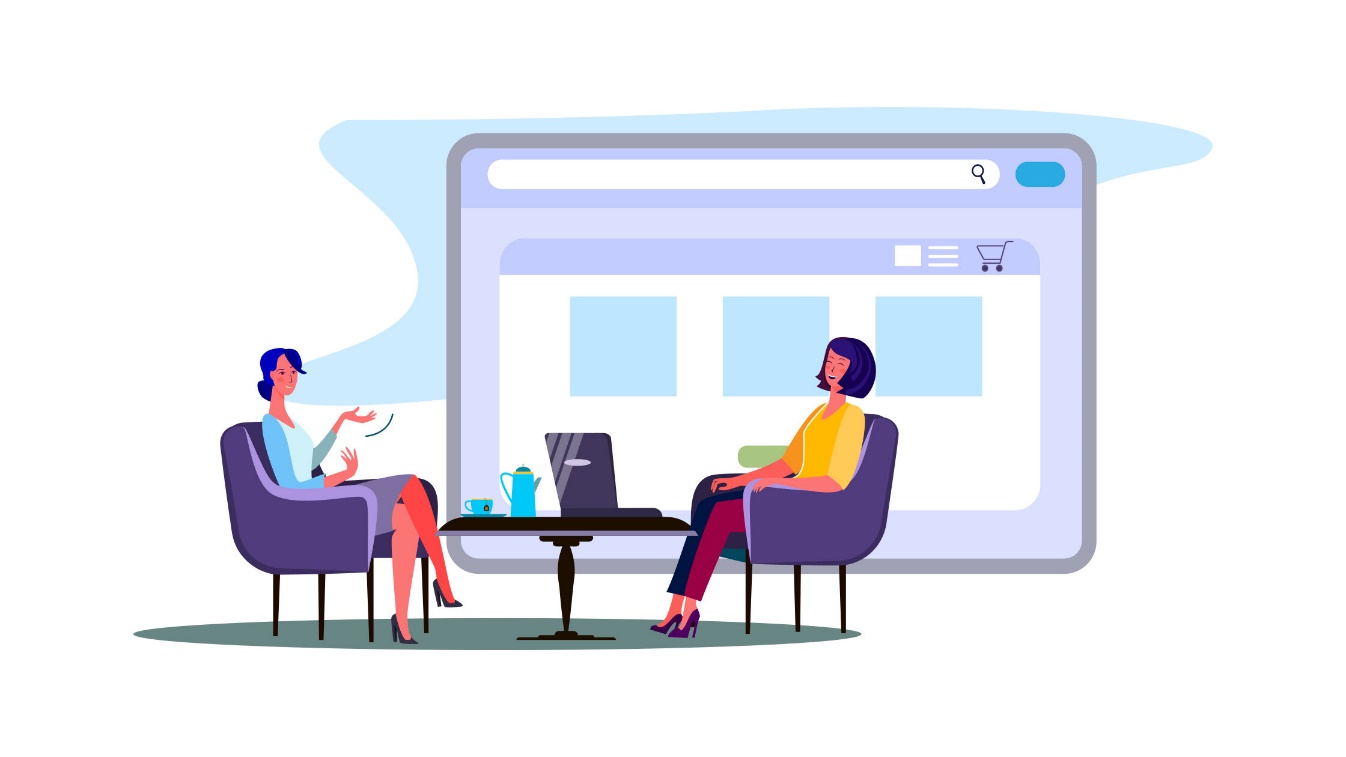 2.1.1: Analiza și evaluarea ideilor
Găsirea și definirea unui avantaj competitiv și crearea de valoare pentru clienți înseamnă supraviețuirea sau dispariția de pe piață pentru începătorii în afaceri.
Valoarea este ceea ce clienții sunt dispuși să plătească!
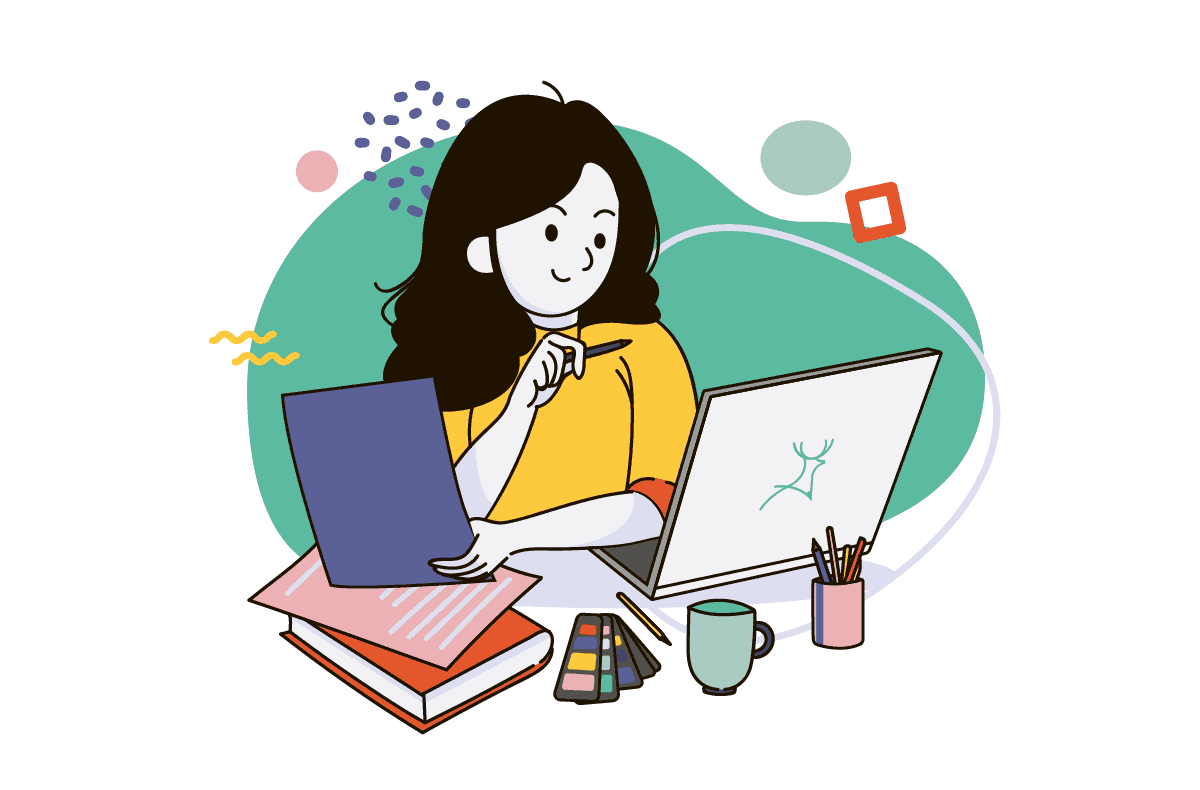 Fă un test de autoevaluare a Ideilor de Afaceri: 

	 Analiza condițiilor prealabile pentru realizarea unei idei de afaceri 
	 CRITERII PENTRU MACROSELECȚIE
(to enter links to the tests)
Rezumat
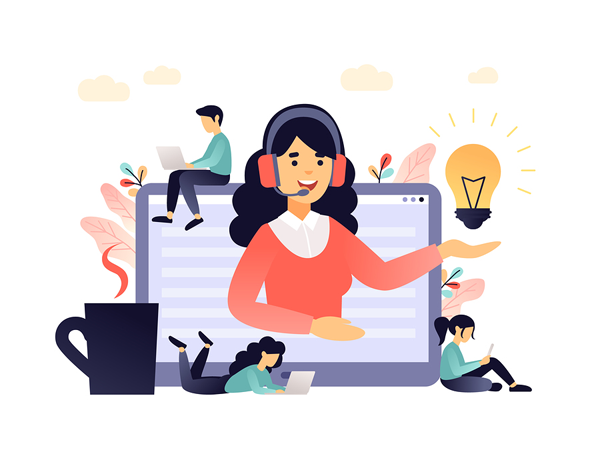 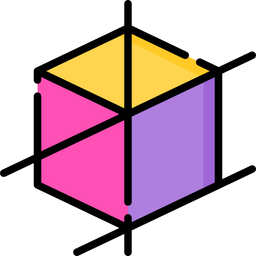 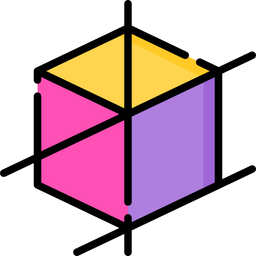 „Oferă oamenilor ceea ce vor să cumpere, nu ceea ce vrei tu să vinzi!” „Clienții nu cumpără ceea ce îți place, cumpără ceea ce le place!”
Sunt antreprenor?
Am calități antreprenoriale?
Ce mă motivează să fac un astfel de pas?
Întrebări importante pe care un potențial antreprenor ar trebui să și le pună înainte de a se angaja într-o astfel de "aventură".
Cea mai importantă lege de marketing
Este necesară pregătirea adecvată pentru intrarea în afaceri și planificarea activităților.
Dobândirea de competențe, cunoștințe și experiență în timpul afacerii sunt esențiale în dezvoltarea afacerii.
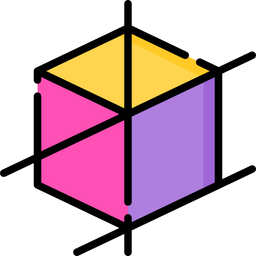 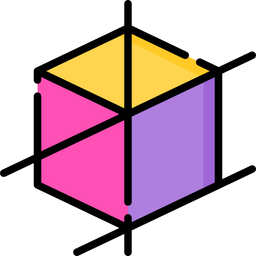 Avantajul competitiv vine din valoarea pe care un antreprenor o poate crea pentru clienți
Calitățile antreprenoriale sunt importante, dar nu suficiente, mai ales atunci când afacerea atinge un anumit nivel de dezvoltare!
Vă mulțumim!
Regional agency for economic development of Šumadija and Pomoravlje  REDASP